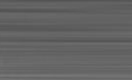 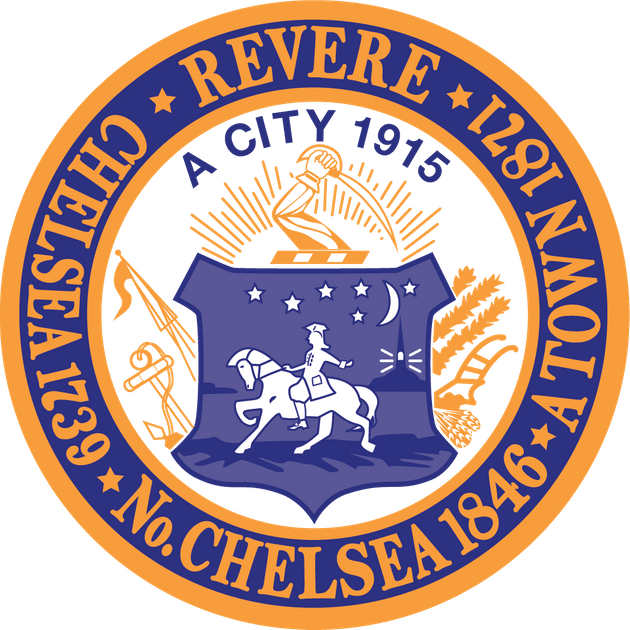 City of Revere
Hazard Mitigation Plan Update
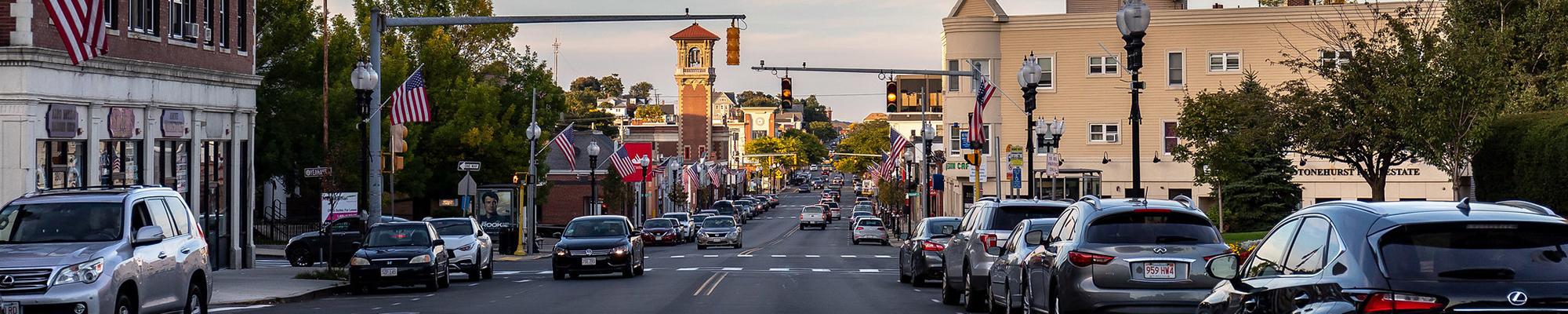 City of Revere, MAHazard Mitigation Plan Update2021
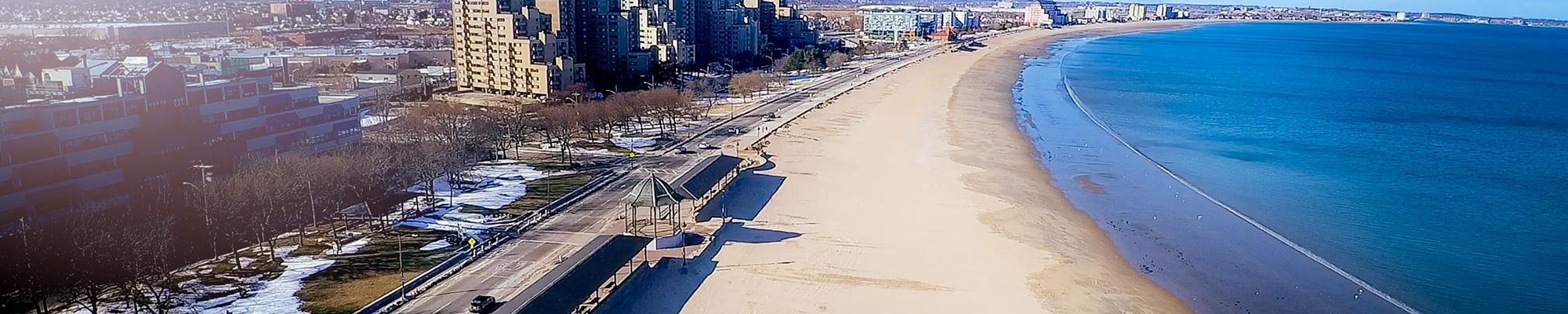 Public Stakeholder Meeting #1 
March 3, 2021
 6:00 pm – 7:30 pm
Office of Strategic Planning & Economic Development
Virtual Meeting
Stakeholder Meeting #2
Final Review and Comment
October 7, 2021
6:00 PM – 7:00 PM
Office of Planning & Development
Virtual Meeting
1
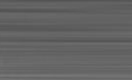 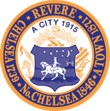 Local Hazard Mitigation Planning Committee
Elle Baker, Open Space and Environmental Planner
Frank Stringi, City Planner
Paul Argenzio, Superintendent DPW
Don Ciaramella, Chief of Infrastructure
Joe Maglione, Water, Sewer and Drain 
Nick Rystrom, City Engineer
Chief Bright, Revere Fire Department
Captain Robert Fortuna, Revere Fire Department
Chief Callahan, Chief of Police
Nick Moulaison, Chair Conservation Commission
Dr. Diane Kelly, Superintendent-Revere Public Schools
Tech Leng, Director of Revere Planning and Development
Mike Hinojosa, Director of Parks and Recreation
Dean Harris, Revere Housing Authority 
Ralph Decicco, Chair, Commission on Disabilities
2
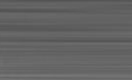 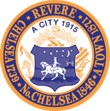 Public Stakeholder Meeting No. 2 Agenda
3
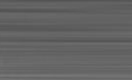 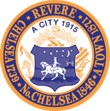 Why is Hazard Mitigation Important?
Revere is vulnerable to a variety of hazards ranging from floods, hurricanes, and severe winter weather to storms, extreme winds, and heat waves. 



The magnitude of a disaster depends on the intensity of the event, the number of people and structures exposed, and the effectiveness of pre-disaster mitigation actions in protecting people and property.
4
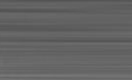 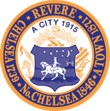 Why is Hazard Mitigation Important?
Updated study by the Multi-Hazard Mitigation Council (part of the National Institute of Building Sciences):
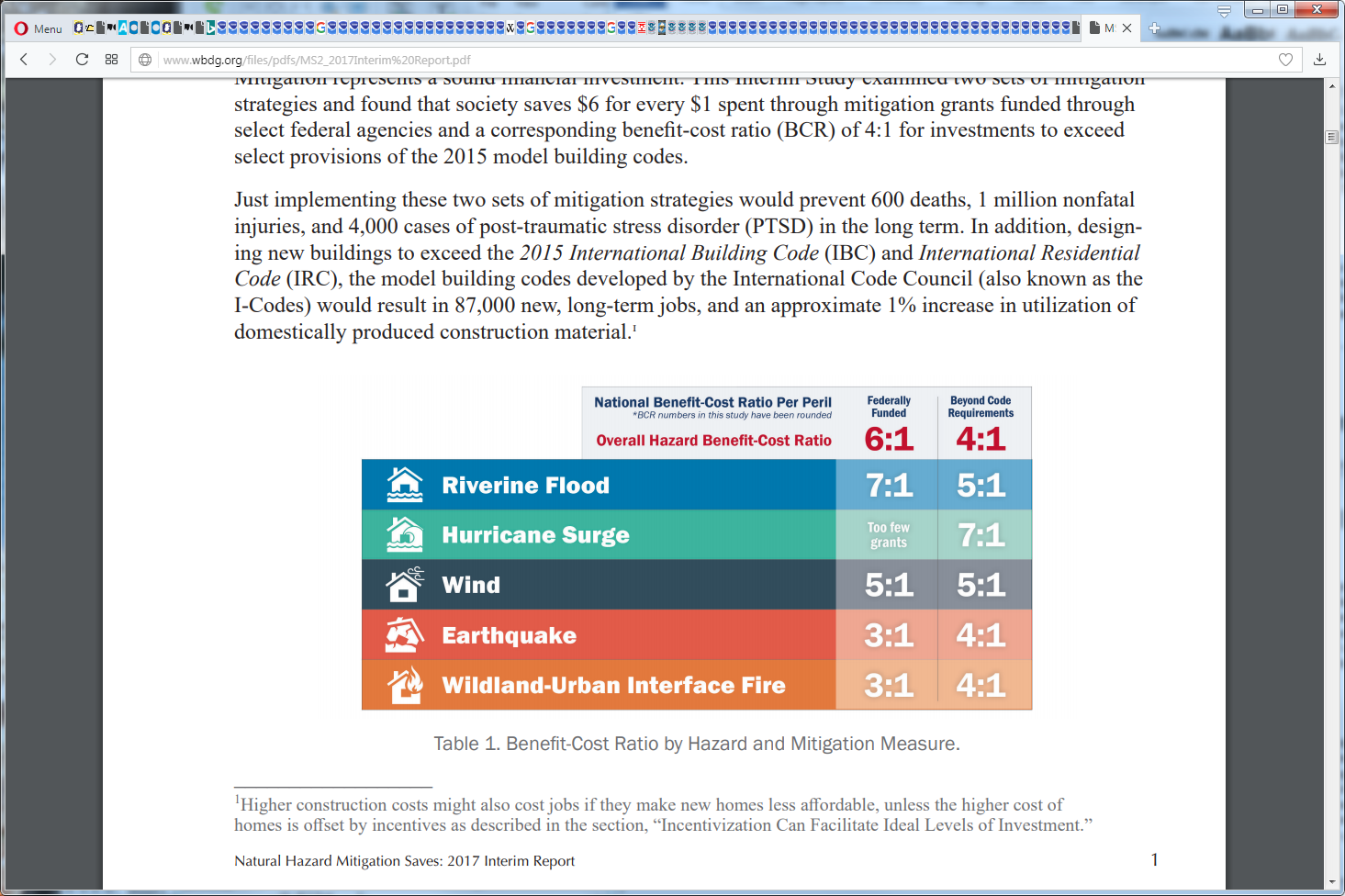 5
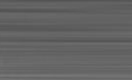 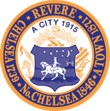 Mitigation Planning and Plan Updates
Disaster Mitigation Act of 2000 (DMA 2000):    
Continued requirement for a State mitigation plan as a condition of disaster assistance
Established a new requirement for local mitigation plans as a condition to be eligible for FEMA Hazard Mitigation Assistance (HMA)
2018 Massachusetts State Hazard Mitigation and Climate Adaptation Plan 
Local plans should address updated hazards in the State plan
2018 State plan also incorporates climate change
6
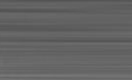 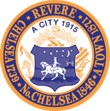 Project Timeline
Key Checkpoints Include:
January 2021		Local HMP Committee Meeting #1
March 2021 		Public Stakeholder Meeting #1
April 2021		Local HMP Committee Meeting #2
September 2021		Draft Updated HMP
September 2021		MEMA/FEMA Review Draft HMP Update
October 2021		Public Stakeholder Meeting #2	
TBD			MEMA/FEMA Revised HMP Update
TBD			Adoption by City Council
7
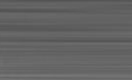 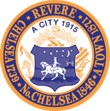 Participation Requirements
Members of the hazard mitigation planning team include:

Those who participated in the development of the 2015 Plan
Community leaders
Neighborhood groups and other non-profit organizations and associations
Regional and local government agency representatives
Businesses and development organizations and business owners/operators
Elected officials
Interested citizens
8
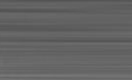 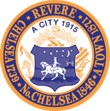 Stakeholder Engagement
Must include:
Neighboring communities
Local and regional agencies involved in hazard mitigation activities
Agencies that have authority to regulate development
Other interested parties:
Non-profit organizations (i.e., Red Cross, Salvation Army)
Environmental groups
Historic preservation groups
Church organizations
Parks organizations
State, federal, and local government offices
Business and development organizations
Transportation entities 
Emergency service providers
Academic institutions
Utility providers 
Hospitals
Tribal groups
Large businesses
Regional planning organizations
9
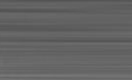 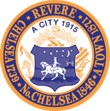 2021 Revere Hazard Mitigation Plan Update
History of Hazard Mitigation Plans in Revere:    
Requirement to comply with DMA 2000

Initial Plan – 2005 

First Plan Update –  2015 
Updated hazard areas and development trends
Some ongoing and some new mitigation measures

Second Plan Update –  2021 (anticipated) 
Address climate-based hazards included in the 2018 MA State Hazard Mitigation and Climate Adaptation Plan
Review and comment on previous mitigation actions
Identify any new hazards/mitigation actions
10
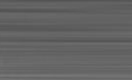 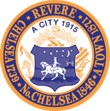 2021 Revere Hazard Mitigation Plan Update
Updated Risk Assessment
Risk Assessment
Potential for damages created by the interaction of natural hazards and the community.
Provides the factual basis for activities proposed in the strategy to reduce losses from identified hazards.
Local risk assessments must provide information to identify and prioritize mitigation actions to reduce losses from identified hazards.
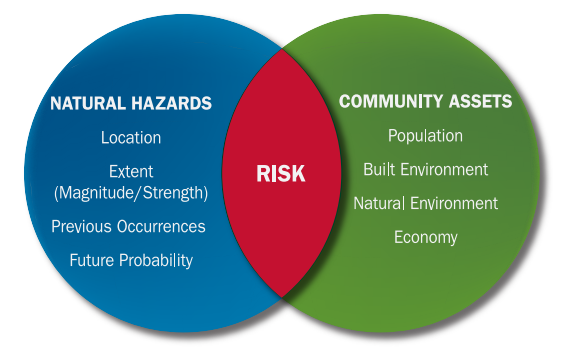 Source: FEMA, 2013
Provides a foundation for the community’s decision makers to evaluate mitigation measures that can help reduce the impacts of a hazard when one occurs.
11
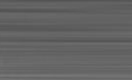 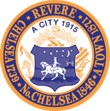 2021 Revere Hazard Mitigation Plan Update
Updated Risk Assessment
Regular updates of the risk assessment ensure:
That the plan remains applicable to present-day understanding of vulnerabilities based on most recent assessments, development patterns, and community experiences.
That the plan continues to present the best path forward for reducing future damages when natural hazards inevitably occur.
Promotes participation and community buy-in.
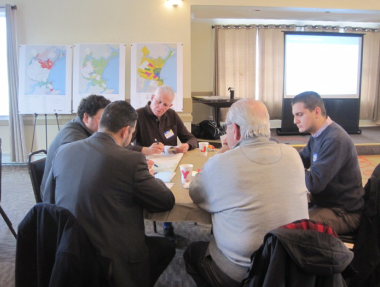 Source: Revere MVP Summary of Findings Report
12
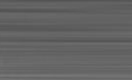 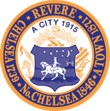 2021 Revere Hazard Mitigation Plan Update
Updated Risk Assessment
Notable assessments and changes since 2015 update:

Assessments
FEMA defined Special Flood Hazard Area (SFHA) updated in 2017.
Revere Municipal Vulnerability Preparedness (MVP) Summary of Findings Report.
Changes
Natural hazards assessed through the context of climate change.
Incorporated data from FEMA’s National Risk Index into each hazard profiled (where data is available).
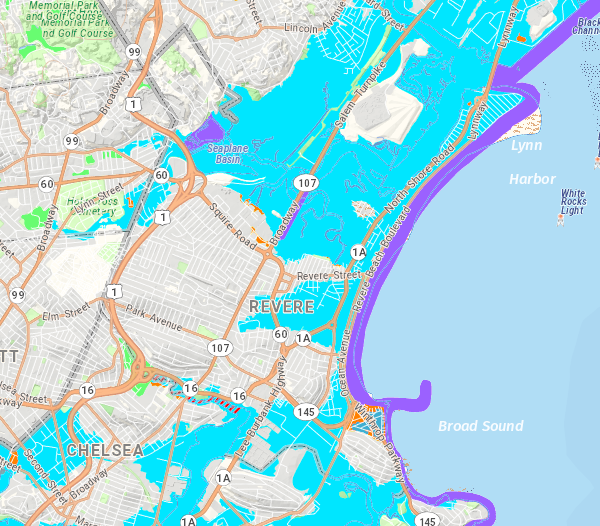 Revere SFHA. Source: Mass GIS
13
[Speaker Notes: Included context of climate change to demonstrate the connections between traditional natural hazards analysis and climate change projections.
Includes following interactions: Changes in precipitation, sea level rise, rising temperatures, and extreme weather.]
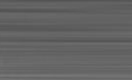 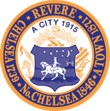 2021 Revere Hazard Mitigation Plan Update
Updated Risk Assessment
Changes in hazards profiled since 2015 Plan
14
[Speaker Notes: Limited changes to the hazards profiled, organization of hazards has been updated to reflect the context of climate change.]
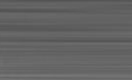 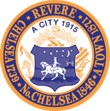 2021 Revere Hazard Mitigation Plan Update
Updated Risk Assessment: Population Density
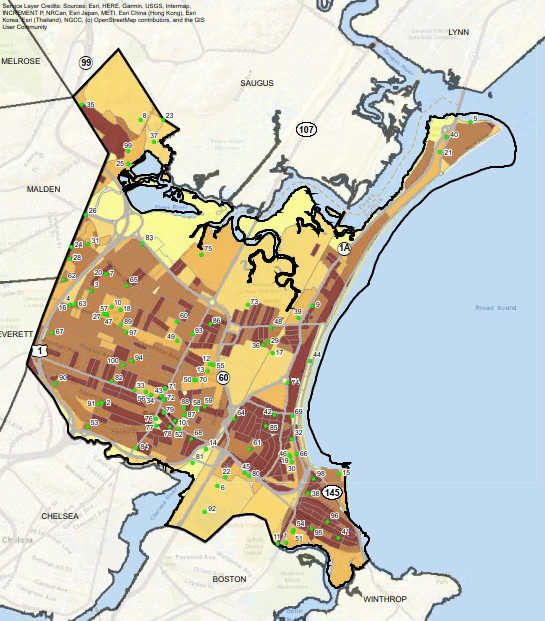 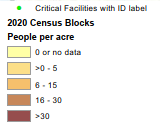 15
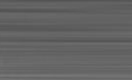 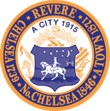 2021 Revere Hazard Mitigation Plan Update
Updated Risk Assessment: Land Use
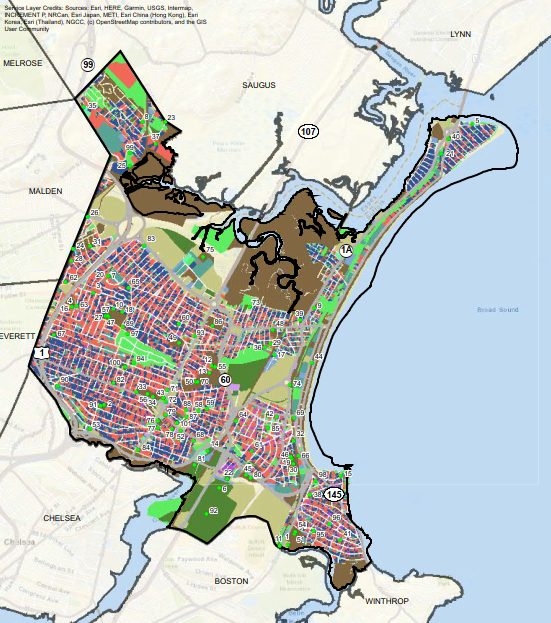 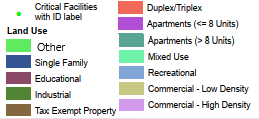 16
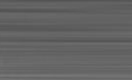 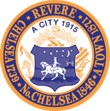 2021 Revere Hazard Mitigation Plan Update
Updated Risk Assessment: Flood Risk
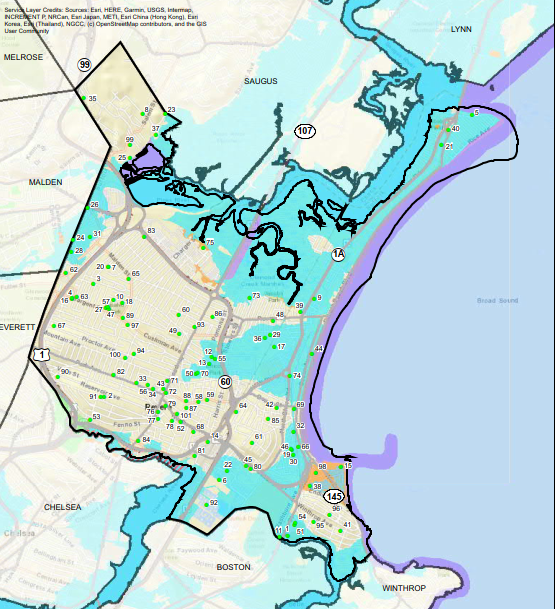 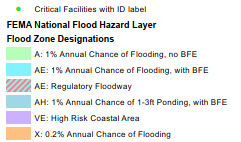 17
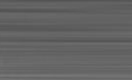 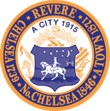 2021 Revere Hazard Mitigation Plan Update
Updated Risk Assessment: Storm Surge
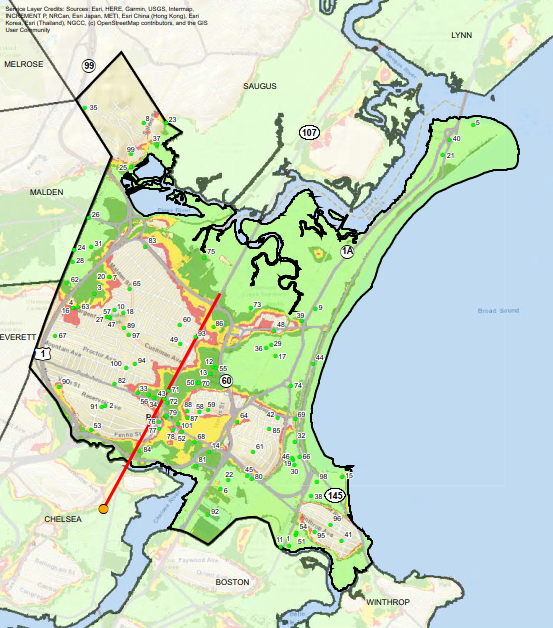 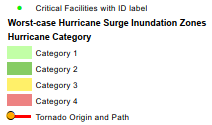 18
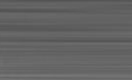 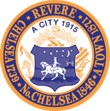 2021 Revere Hazard Mitigation Plan Update
Updated Risk Assessment: Vulnerability
Summary of impacts and vulnerability
19
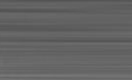 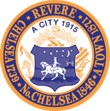 2021 Revere Hazard Mitigation Plan Update
Updated Risk Assessment: Vulnerability
Summary of impacts and vulnerability (continued)
20
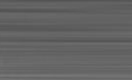 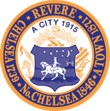 2021 Revere Hazard Mitigation Plan Update
Updated Strategy
Mitigation Goals
21
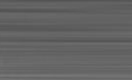 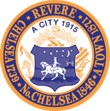 2021 Revere Hazard Mitigation Plan Update
Updated Mitigation Actions
New actions identified through the City’s MVP planning process:
Conduct a city-wide drainage study 
Identify a liaison between the City and State to identify and secure funding and increase communication 
Investigate permitting and regulatory process for sand transfer to mitigate coastline erosion 
Mitigate the impact of development and redevelopment by requiring best management practices for stormwater management and incentivizing green infrastructure and green building technologies 
Improve the City's drainage system based on findings of the city-wide drainage study
22
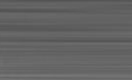 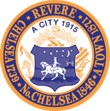 2021 Revere Hazard Mitigation Plan Update
Updated Mitigation Actions
New actions identified through the City’s MVP planning process (continued):
Improve communication with public and educate public about evacuation plans and natural hazards 
Develop multilingual resources to aid in public education efforts
23
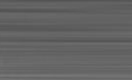 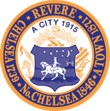 2021 Revere Hazard Mitigation Plan Update
Updated Mitigation Actions
New actions identified for the 2021 plan by Local HMP Committee and stakeholders:
Upgrade the Point of Pines pump station and pump
Add new drainage outfall from Malden Street/Washington Avenue area to the Town Line Brook
Increase the city’s tree canopy to reduce heat island effect
Complete Oak Island marsh restoration efforts within east and west sides of Route 1A (marshland acquisition required)
Beach nourishment and erosion control for Revere Beach
Beach nourishment and dune restoration for Point of Pines
Ambrose Park drainage improvements included with park reconstruction
24
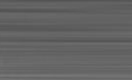 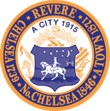 2021 Revere Hazard Mitigation Plan Update
Updated Mitigation Actions
New actions identified for the 2021 plan by Local HMP Committee and stakeholders (continued):
Drainage improvements under Route 1A
Route 95 embankment / marsh restoration
Riverfront Master Plan stormwater management and resilience recommendations
Preliminary recommendations from Point of Pines / Riverside Area Coastal Resilience Feasibility Study
Purchase highwater fire trucks
Expand Point of Pines sewer pump station wet well
25
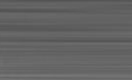 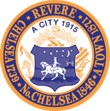 2021 Revere Hazard Mitigation Plan Update
Updated Mitigation Actions
New actions identified for the 2021 plan by Local HMP Committee and stakeholders (continued):
Advocate for ACOE’s Regional Flood Protection Project
Reinforce Winthrop Parkway Seawall

A total of 48 actions included in the 2021 plan.
26
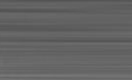 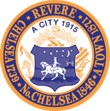 General Discussion / Q&A
Questions and Discussion?
27
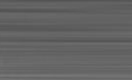 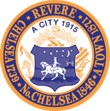 Wrap-Up
For more information, please contact:

Office of Planning & Development:  
Elle Baker, 781-286-8188

AECOM:
Aaron Weieneth, 617-251-8304

 City’s Website: https://www.revere.org/
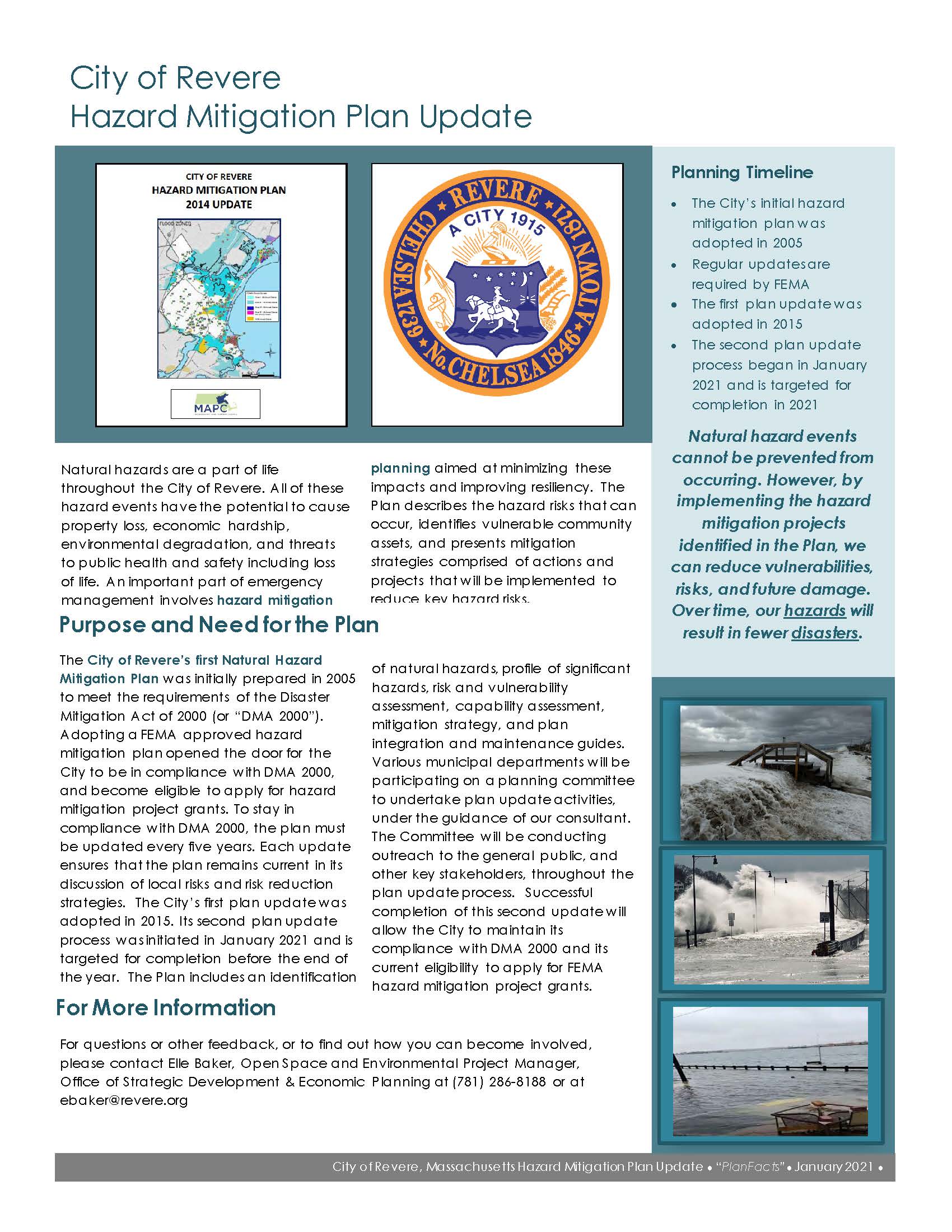 28